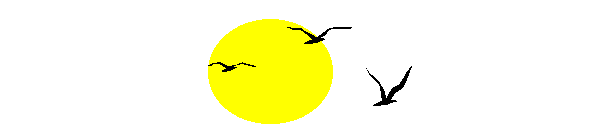 Организация коррекционной работы  в ДОУ в условиях ФГОС ДО
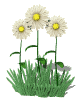 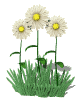 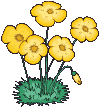 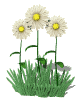 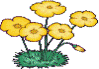 Закон «Об образовании РФ», статья 79, п.4
«Образование обучающихся с ОВЗ может быть организовано как совместно с другими обучающимися, так и в отдельных группах или в отдельных организациях»

«Обеспечение равного доступа к образованию для всех обучающихся с учетом разнообразия особых образовательных потребностей и индивидуальных возможностей»
19.02.2015
http://aida.ucoz.ru
2
19.02.2015
http://aida.ucoz.ru
3
Коррекционная работа направленна на:
Обеспечение коррекции нарушений развития различных категорий детей с ОВЗ, оказание им квалифицированной помощи в освоении Программы.
Освоение детьми с ОВЗ Программы, их разностороннее развитие с учетом возрастных и индивидуальных особенностей и особых образовательных потребностей, социальной адаптации.
19.02.2015
http://aida.ucoz.ru
4
Напоминаю:
На каждого ребенка, прошедшего ГПМПК или находящегося на сопровождении ПМПк ДОУ заводиться индивидуальная папка
Рекомендации специалистов ГПМПК или ПМПк
Ката развития ребенка
Индивидуальная программа сопровождения, если ребенок прошел ГПМПК и имеет статус ОВЗ
План индивидуальной коррекционной работы
Тетрадь или журнал учета индивидуальной работы.
19.02.2015
http://aida.ucoz.ru
5
Индивидуальная программа психолого-медико-педагогического сопровождения ребенка дошкольного возраста1. Пояснительная записка2. Содержание программы
19.02.2015
http://aida.ucoz.ru
6
План индивидуальной работыЖурнал учета индивидуальной работы с детьми
19.02.2015
http://aida.ucoz.ru
7